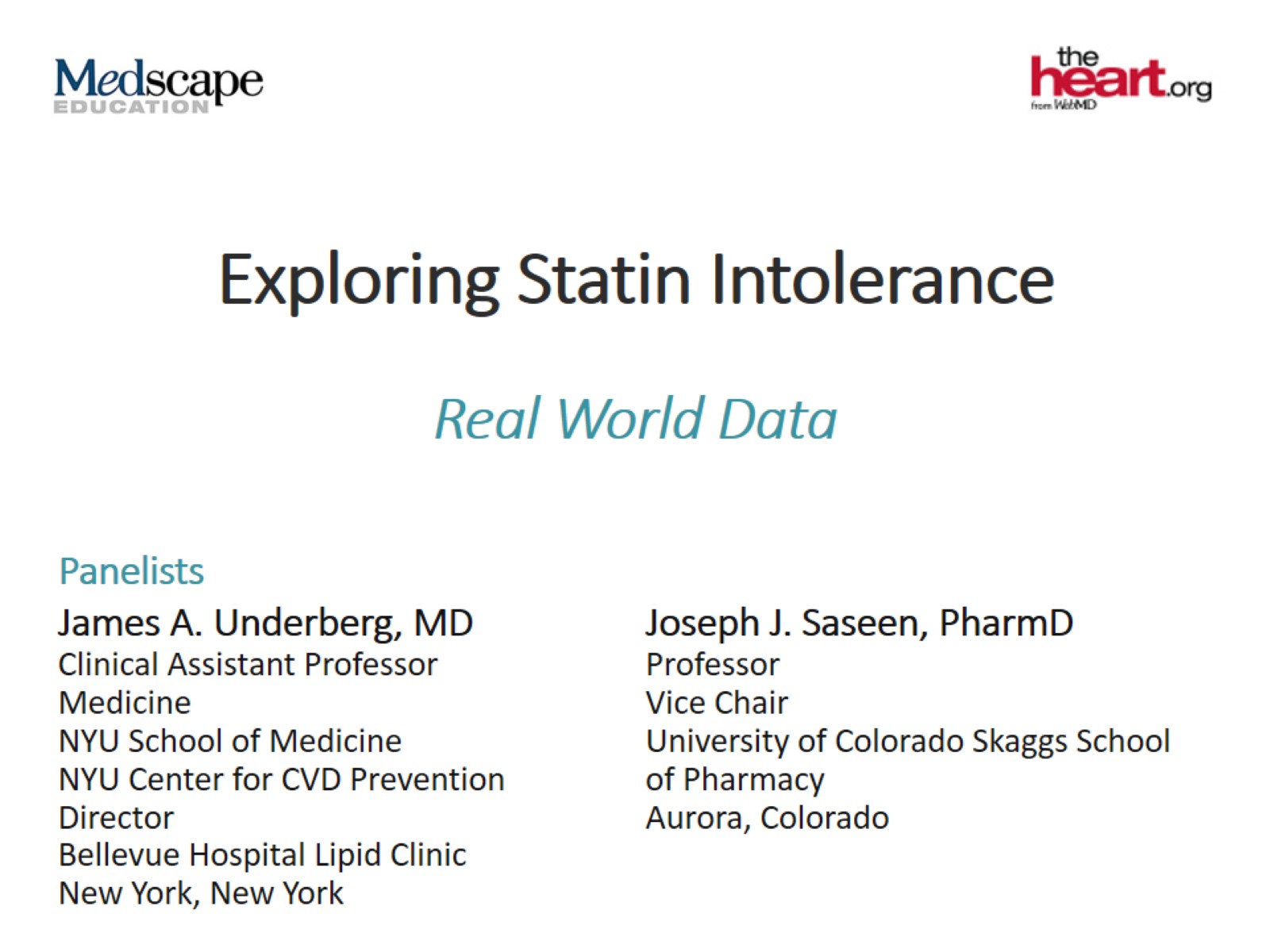 Exploring Statin Intolerance
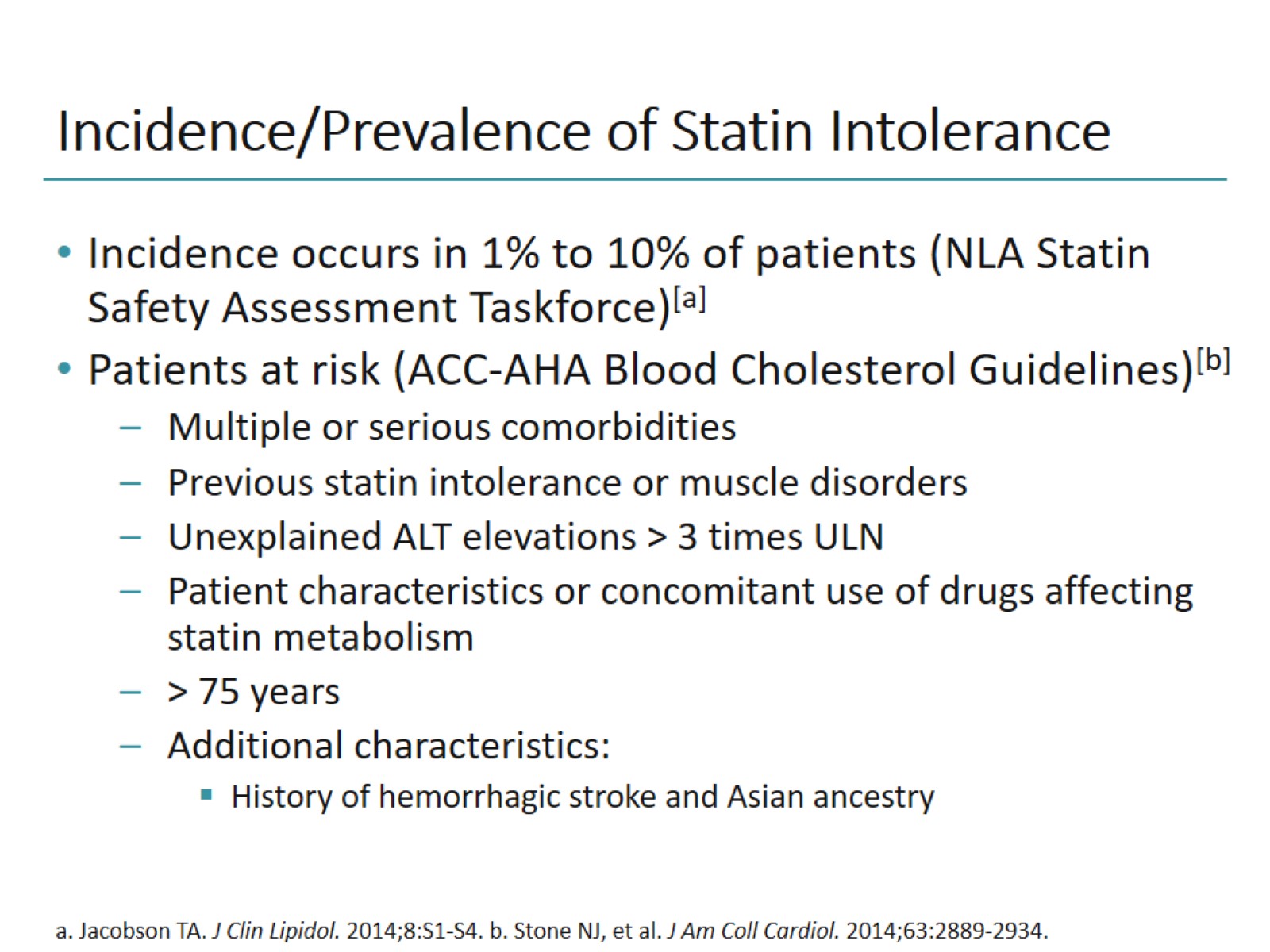 Incidence/Prevalence of Statin Intolerance
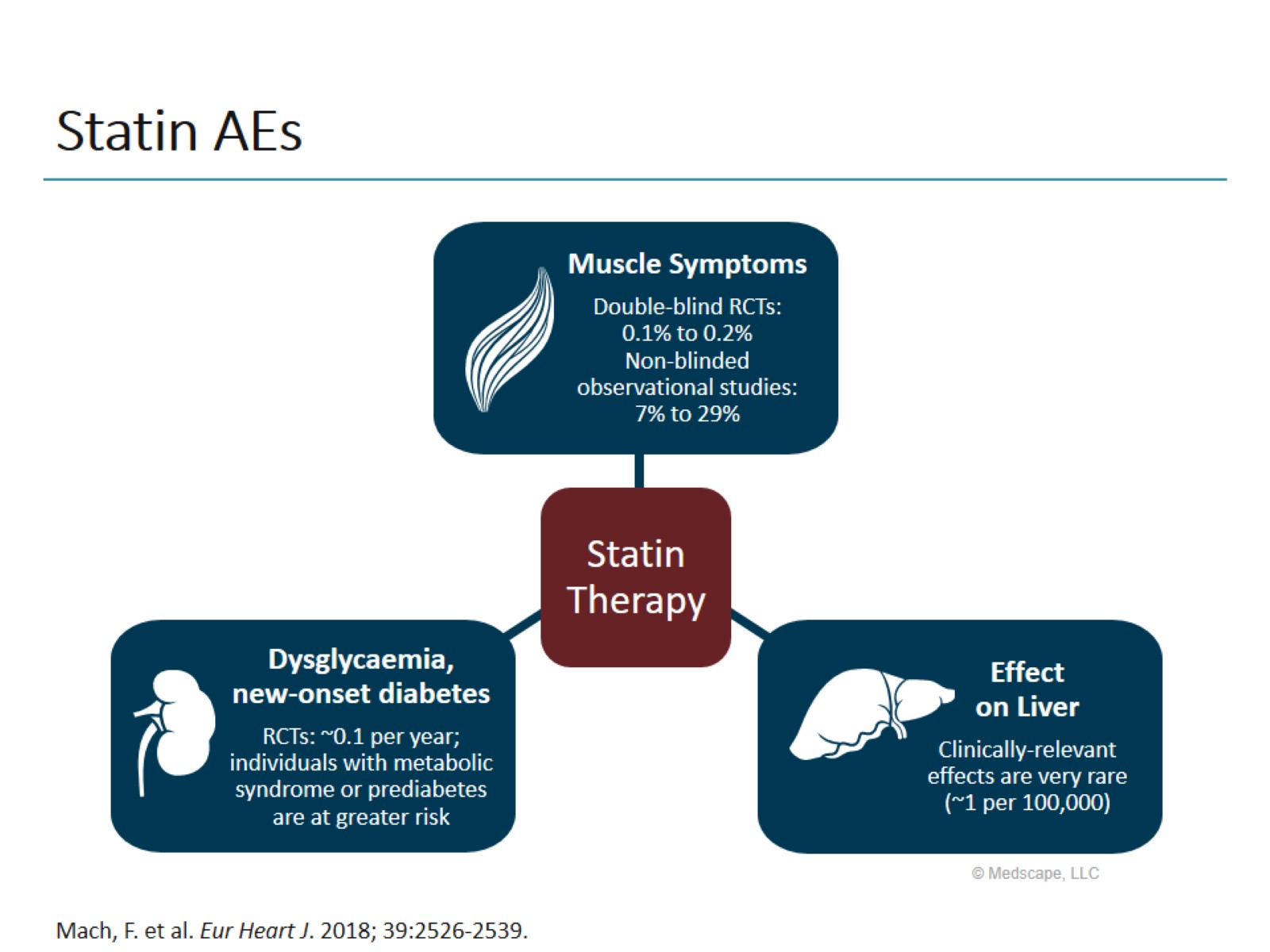 Statin AEs
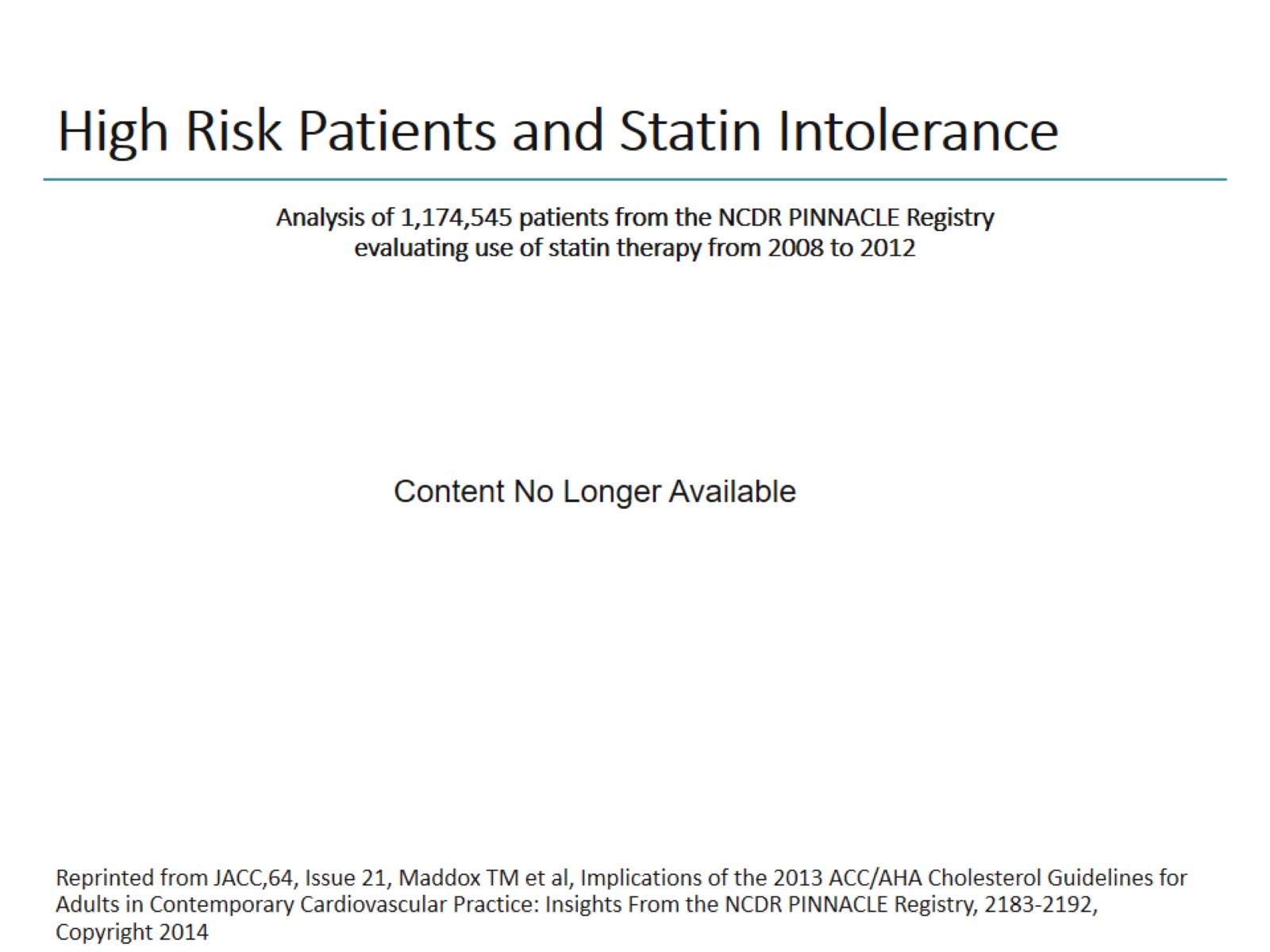 High Risk Patients and Statin Intolerance
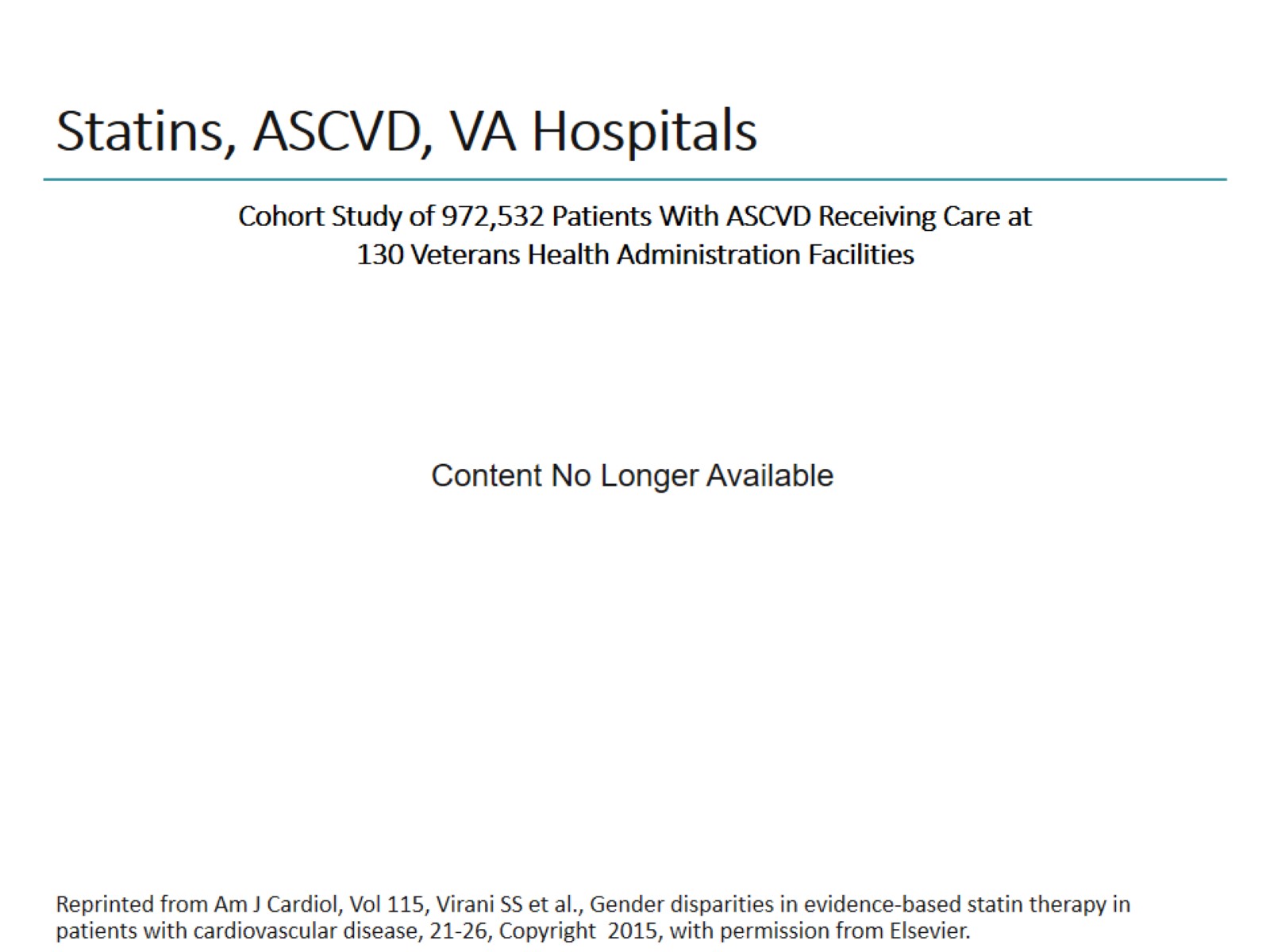 Statins, ASCVD, VA Hospitals
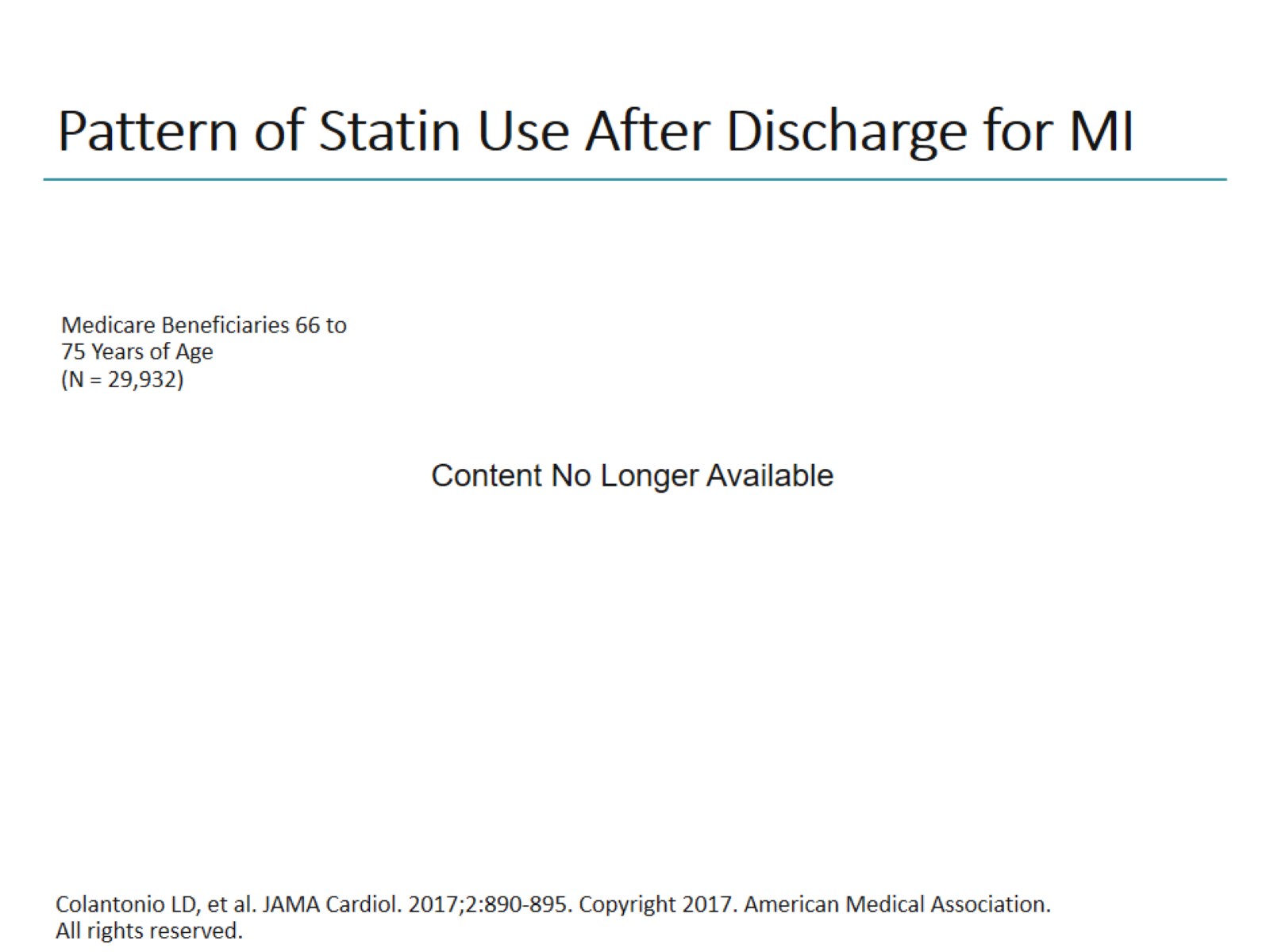 Pattern of Statin Use After Discharge for MI
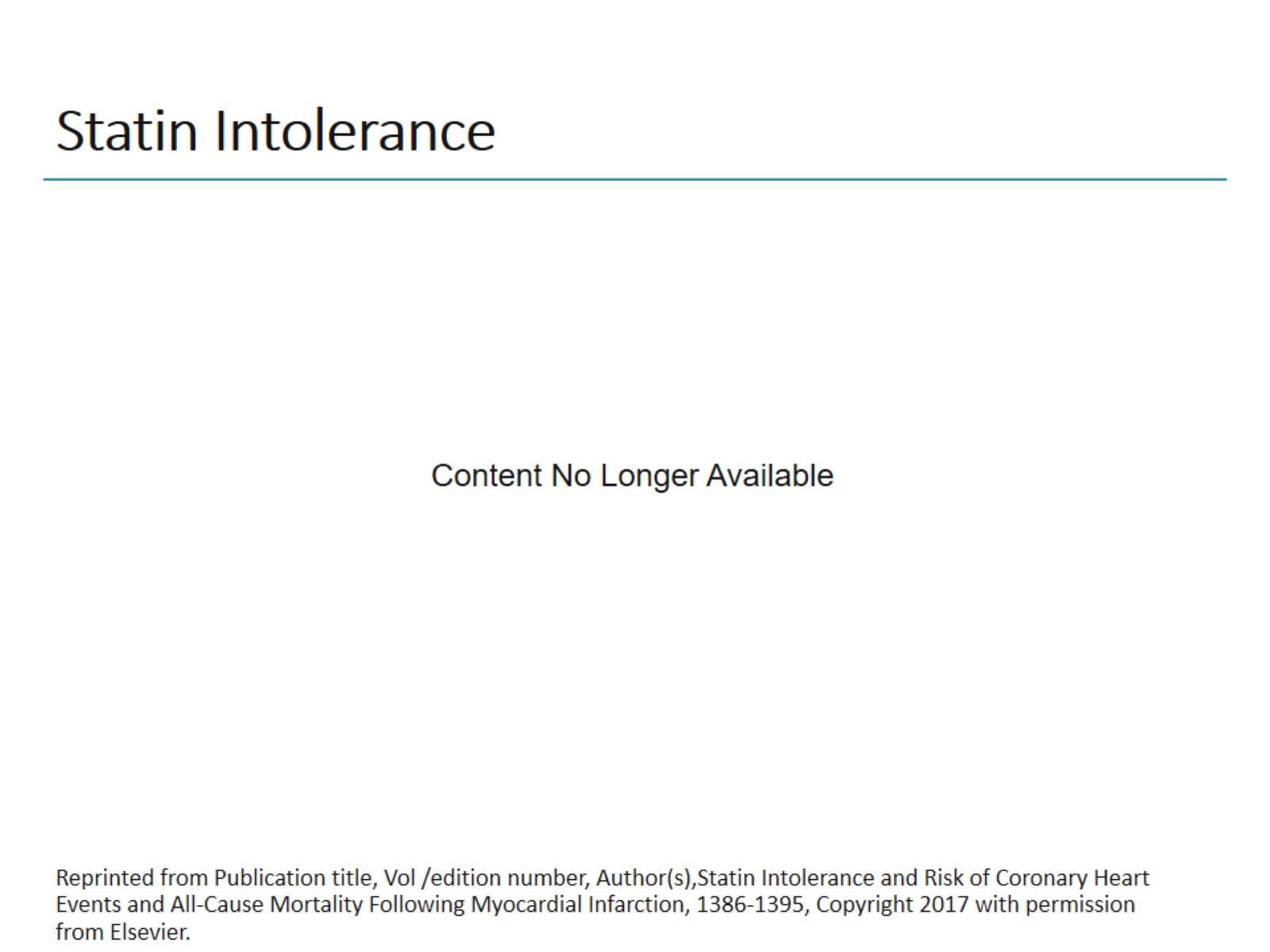 Statin Intolerance
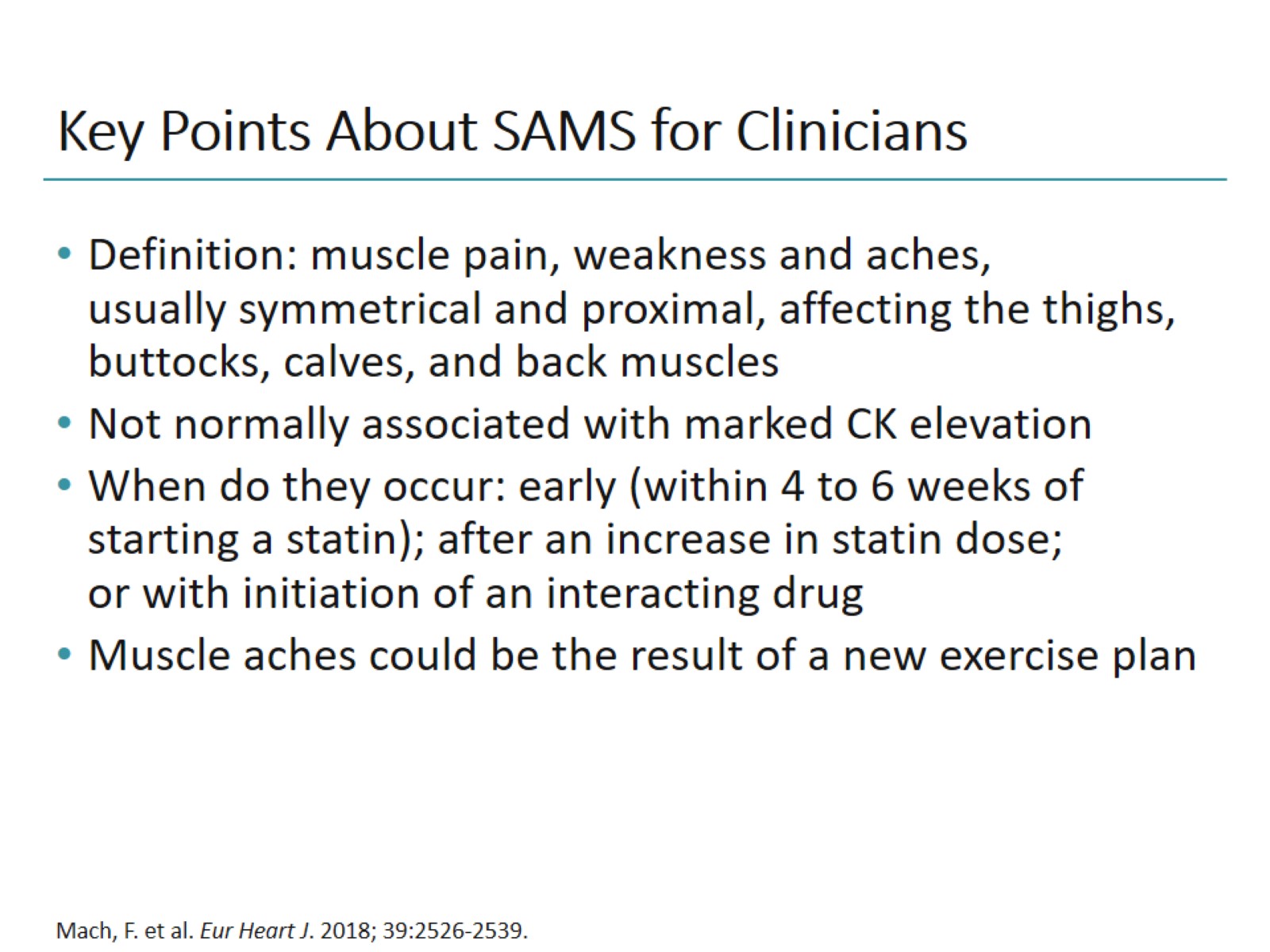 Key Points About SAMS for Clinicians
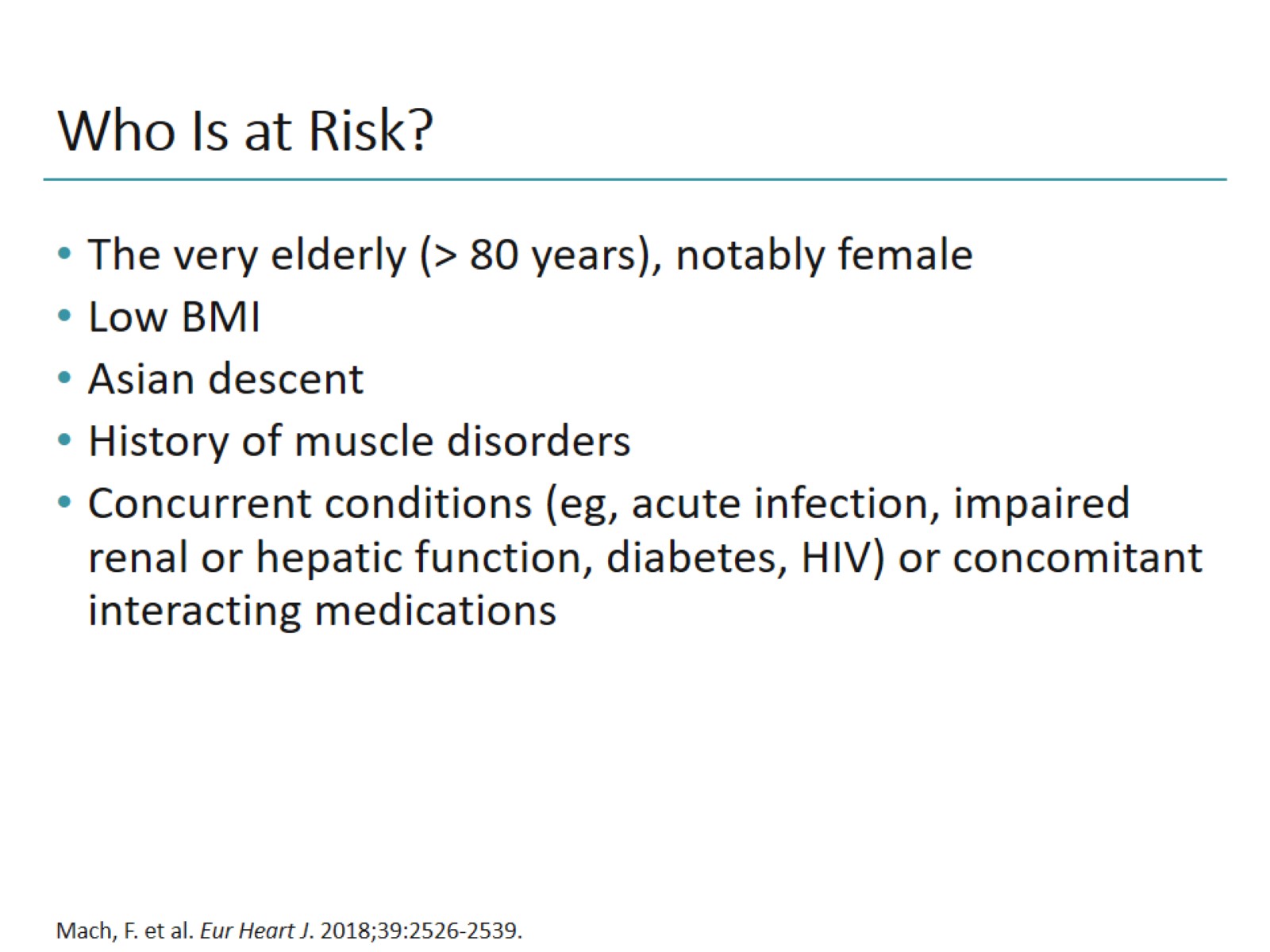 Who Is at Risk?
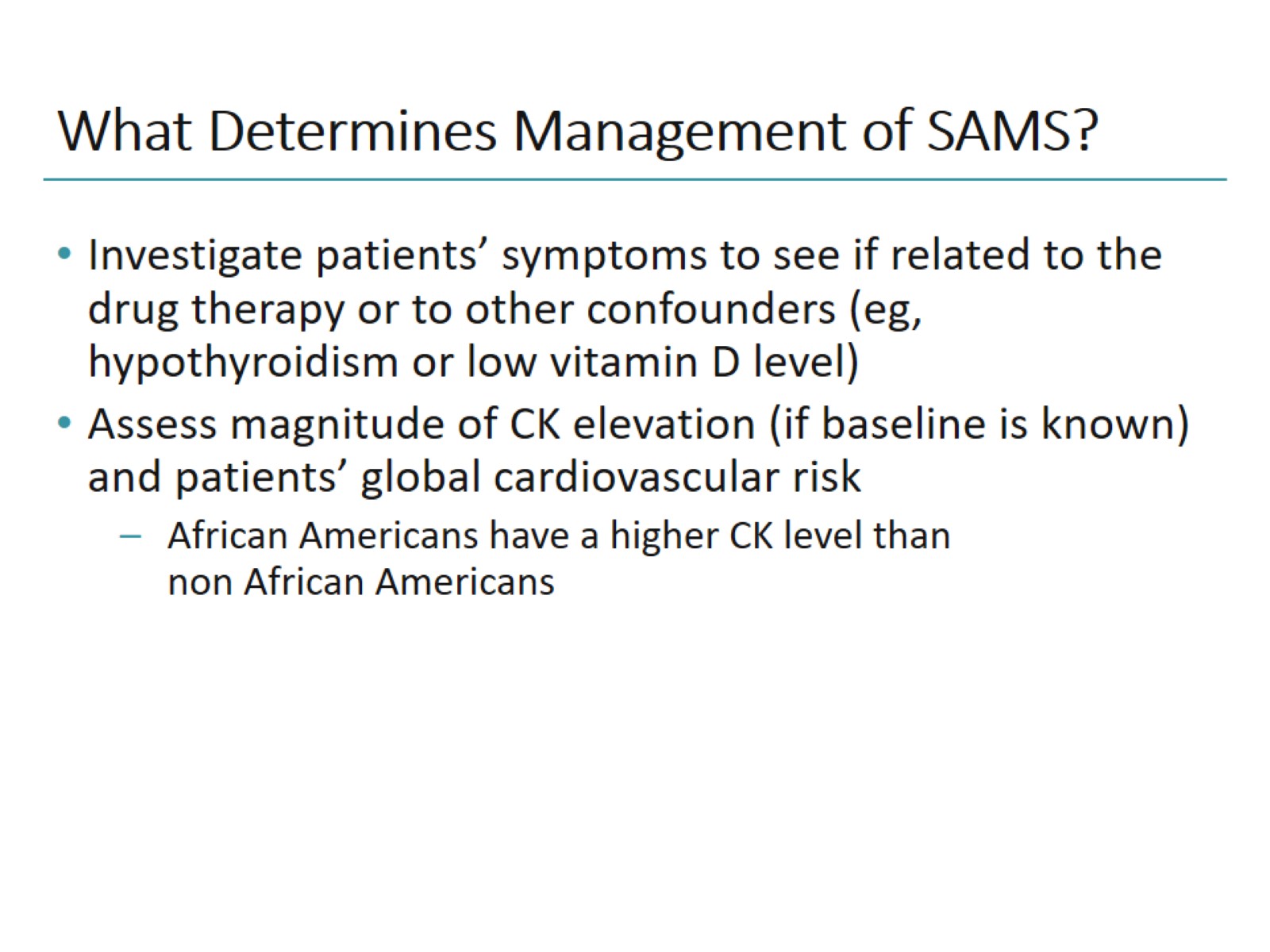 What Determines Management of SAMS?
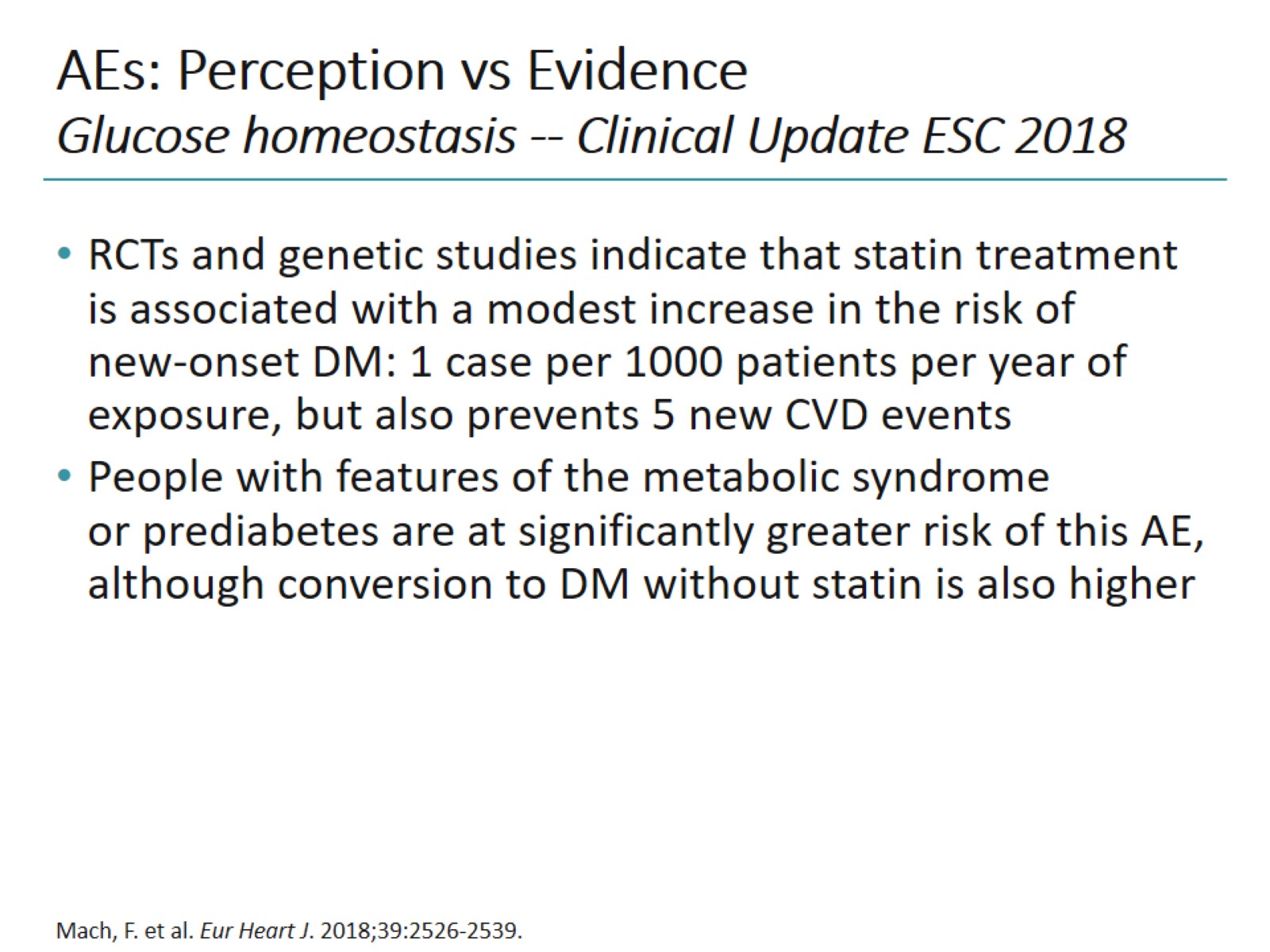 AEs: Perception vs EvidenceGlucose homeostasis -- Clinical Update ESC 2018
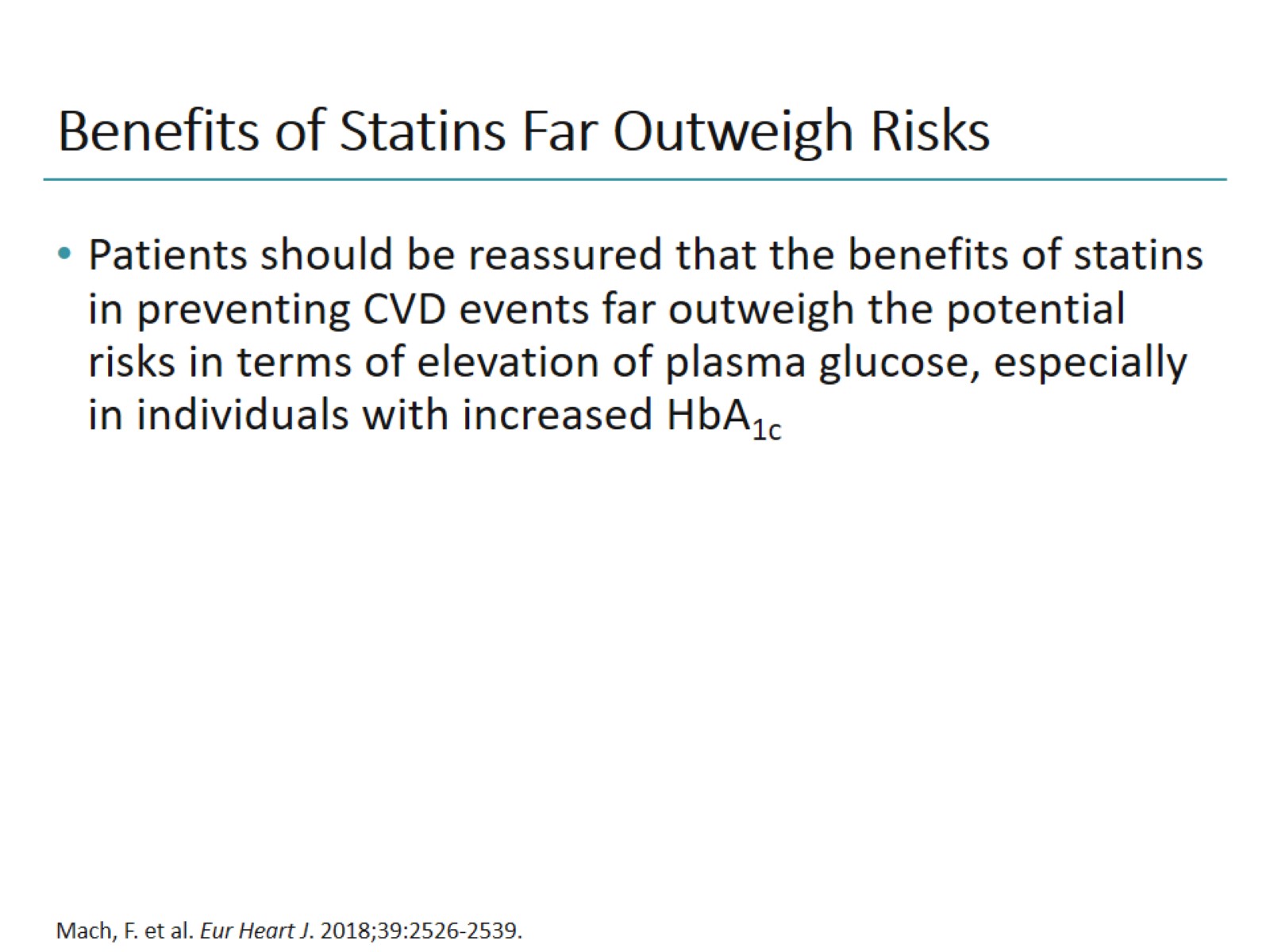 Benefits of Statins Far Outweigh Risks
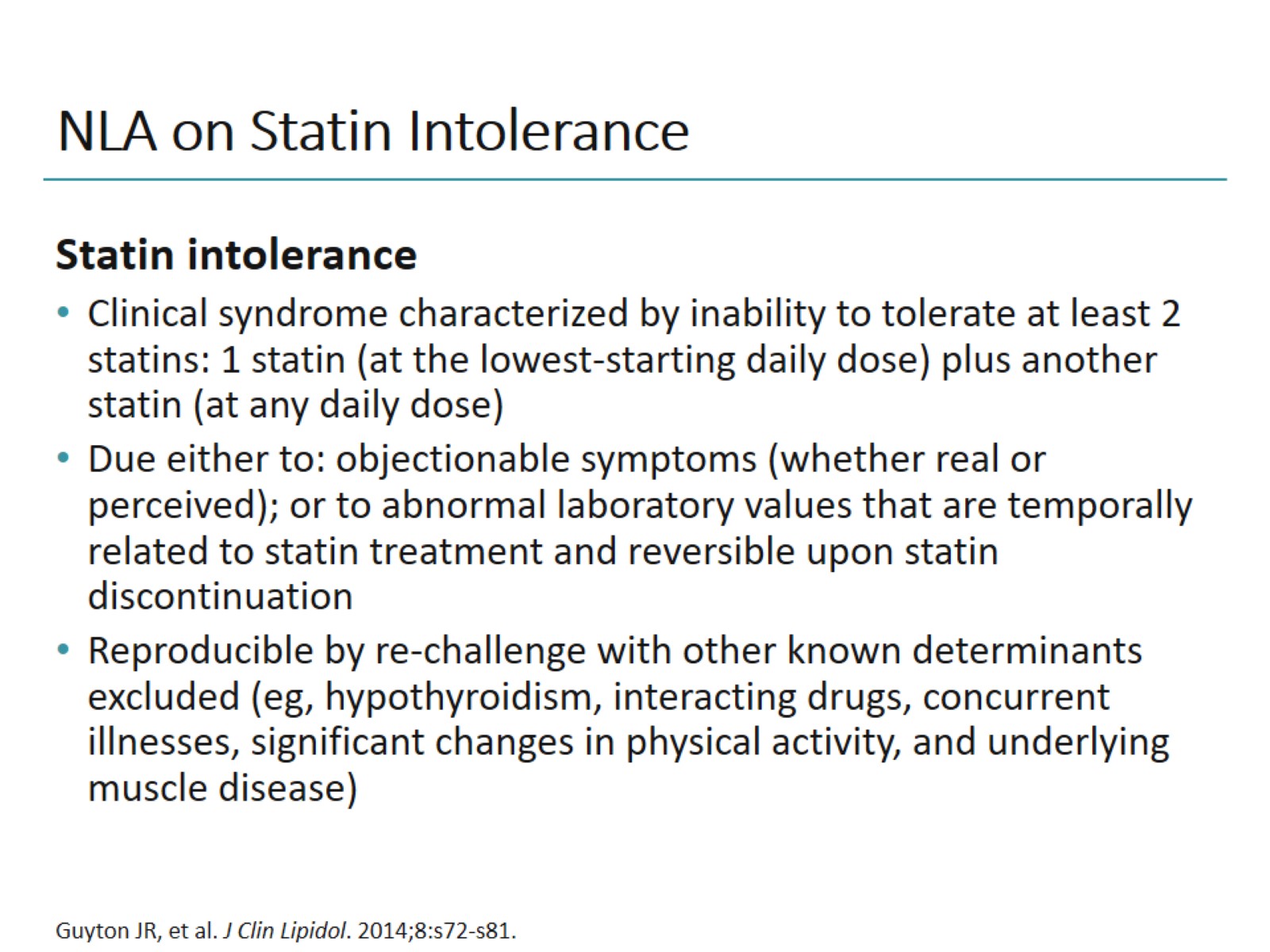 NLA on Statin Intolerance
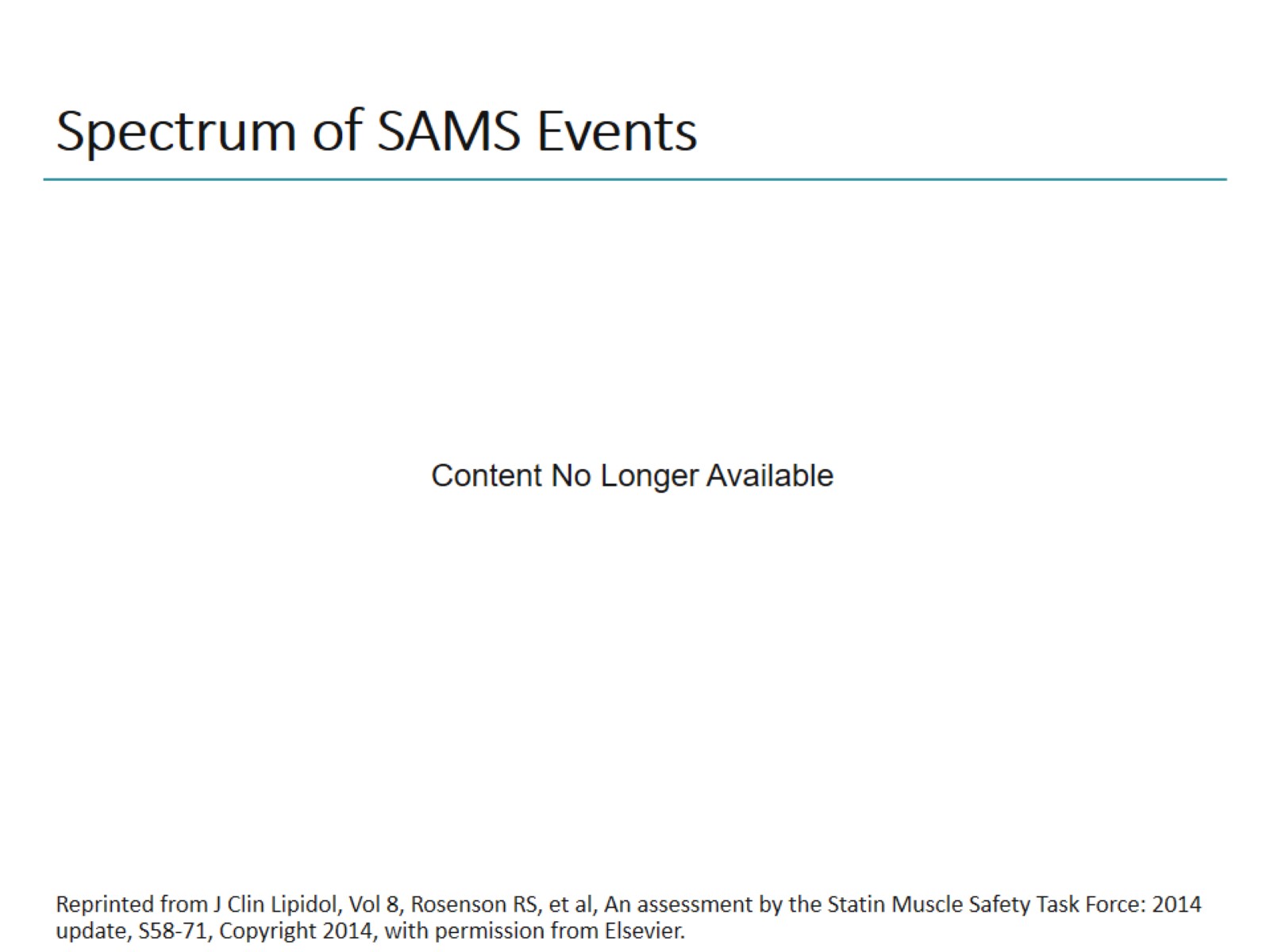 Spectrum of SAMS Events
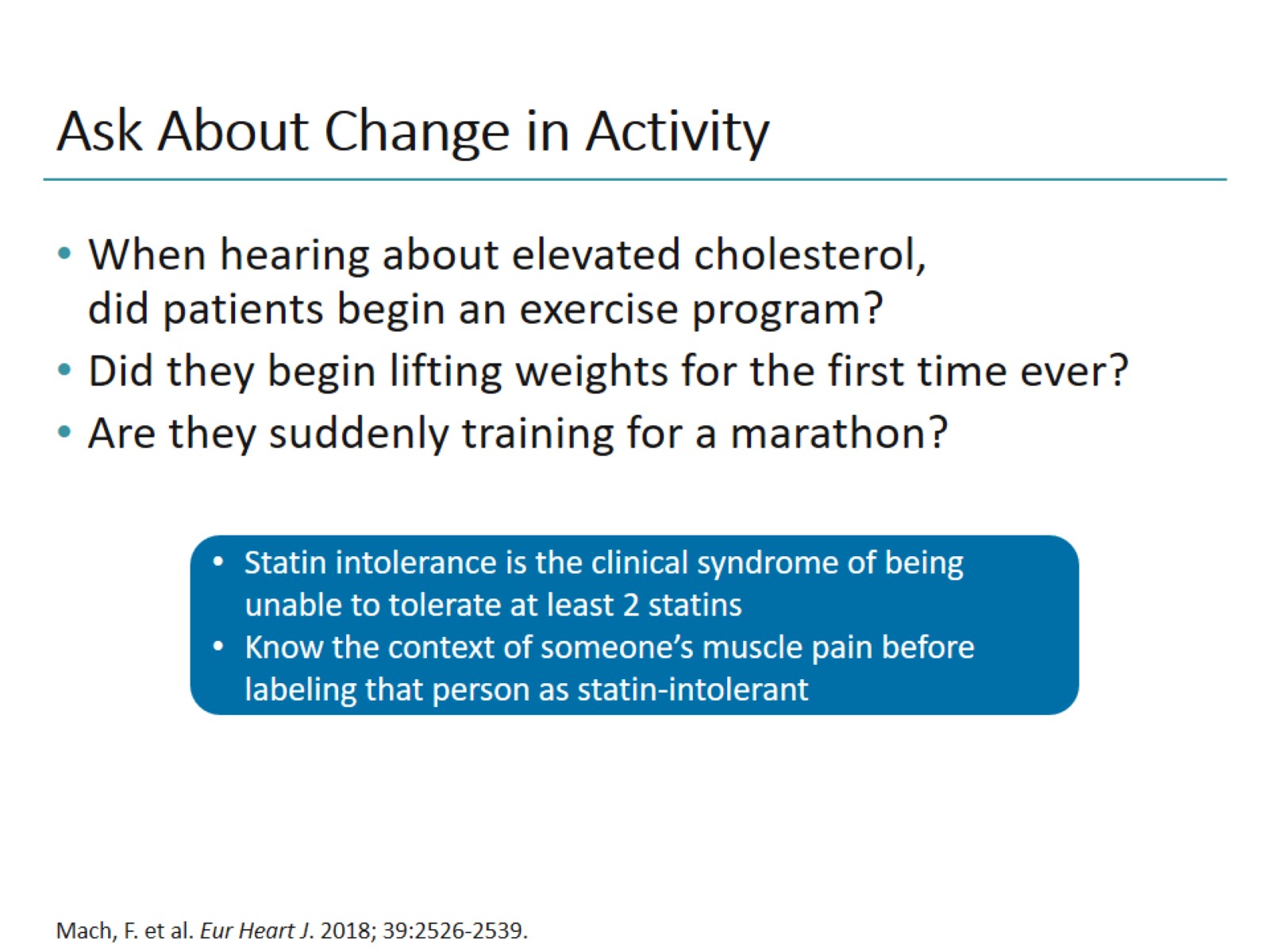 Ask About Change in Activity
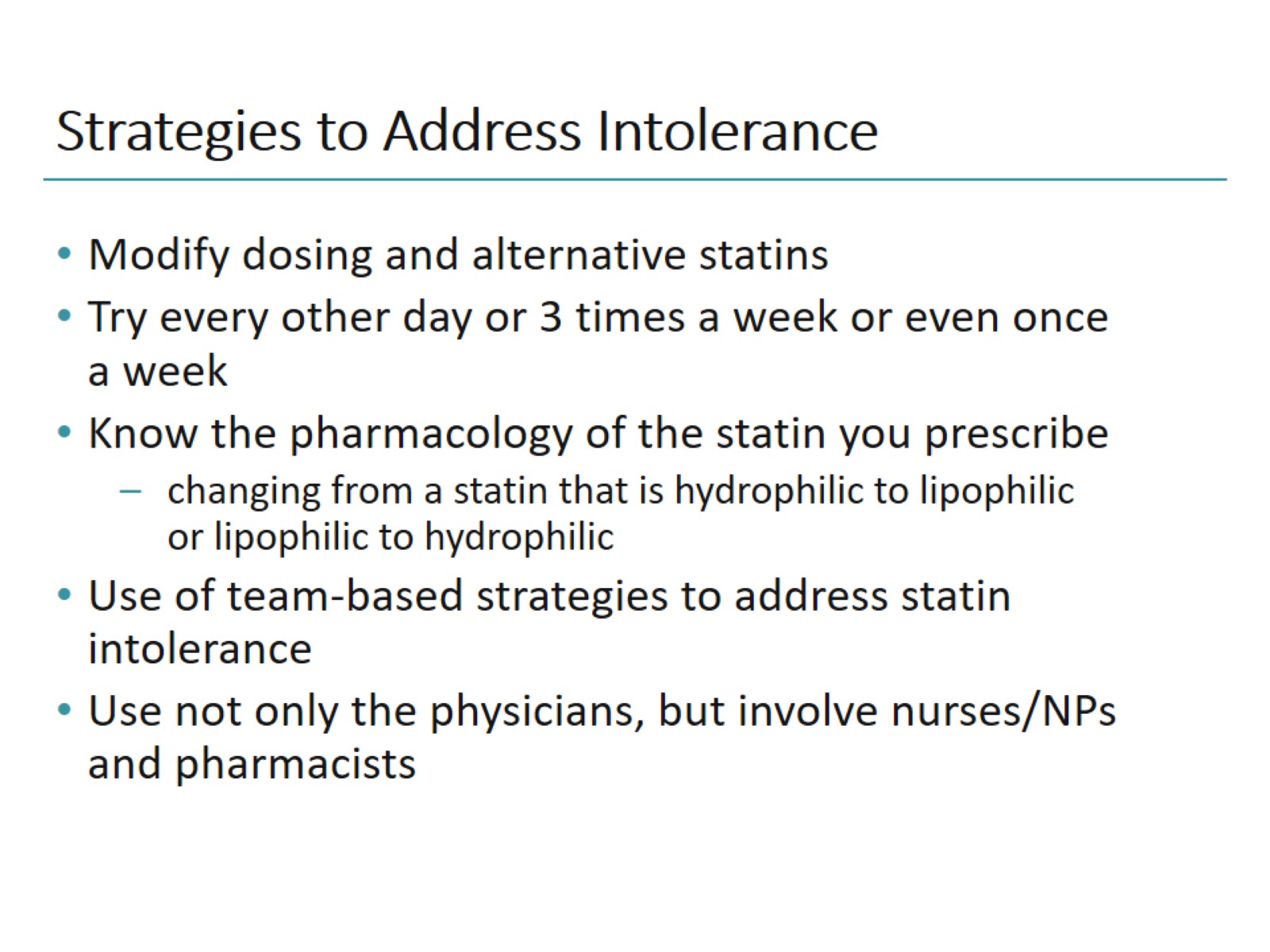 Strategies to Address Intolerance
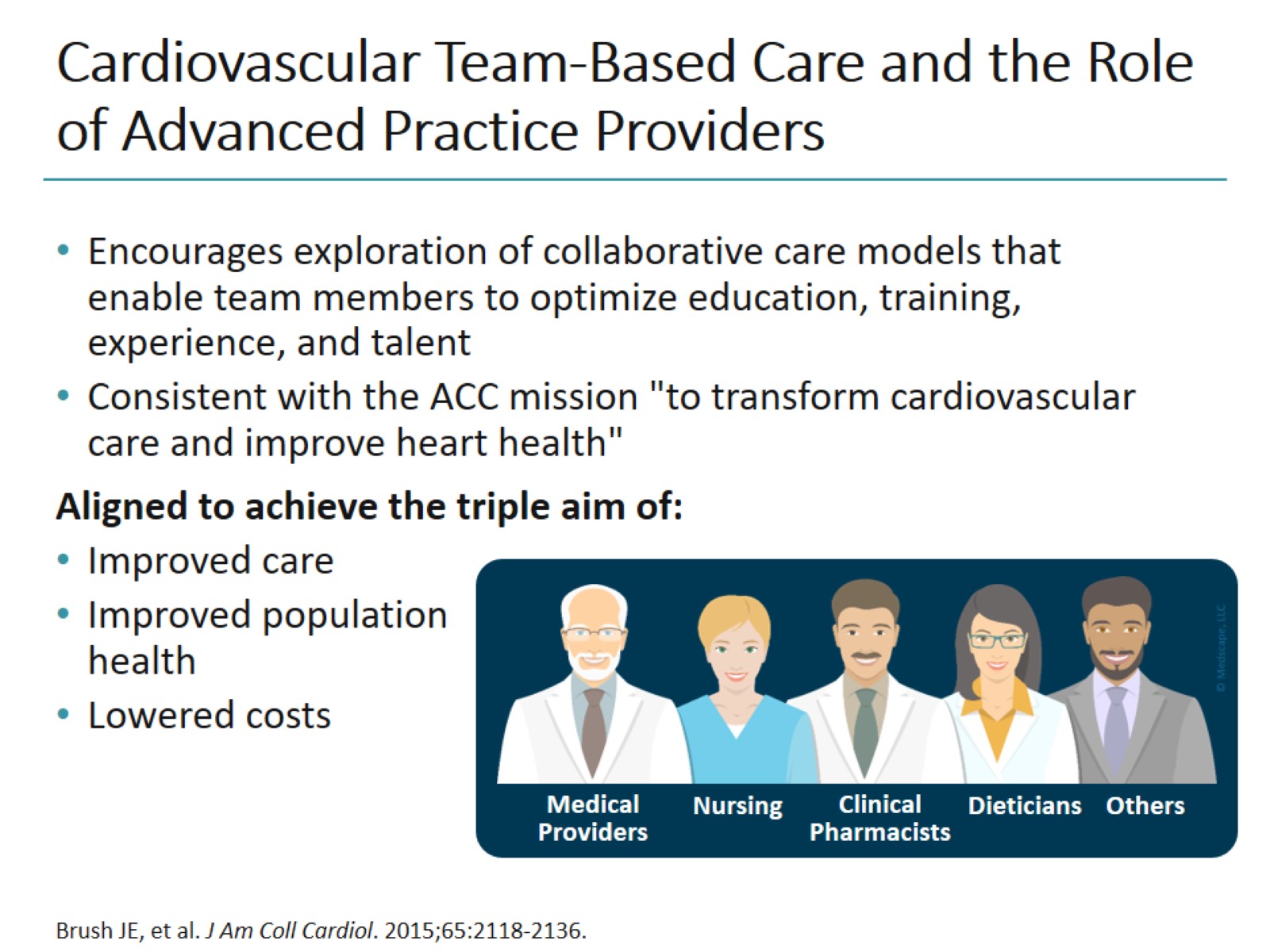 Cardiovascular Team-Based Care and the Role of Advanced Practice Providers
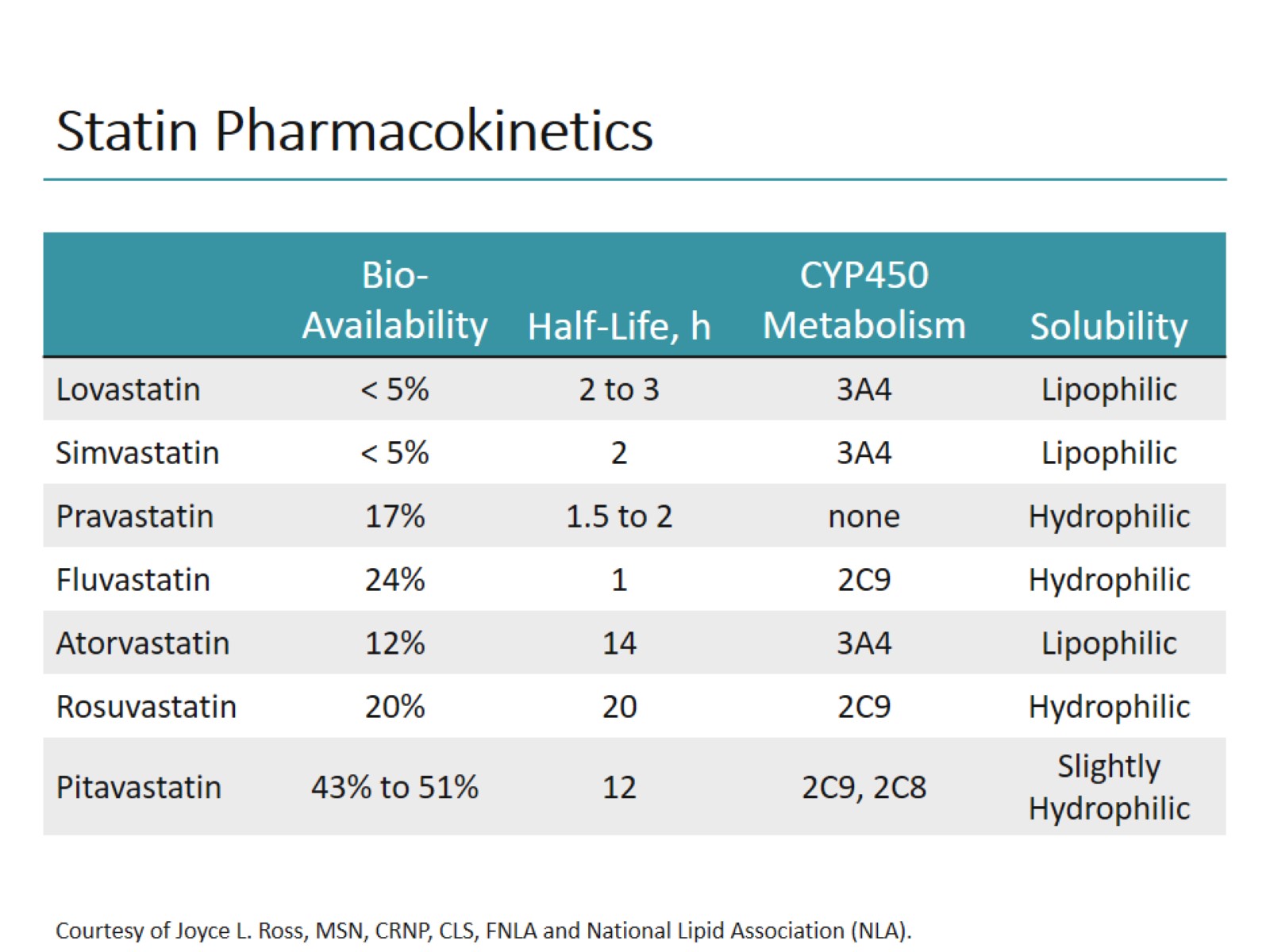 Statin Pharmacokinetics
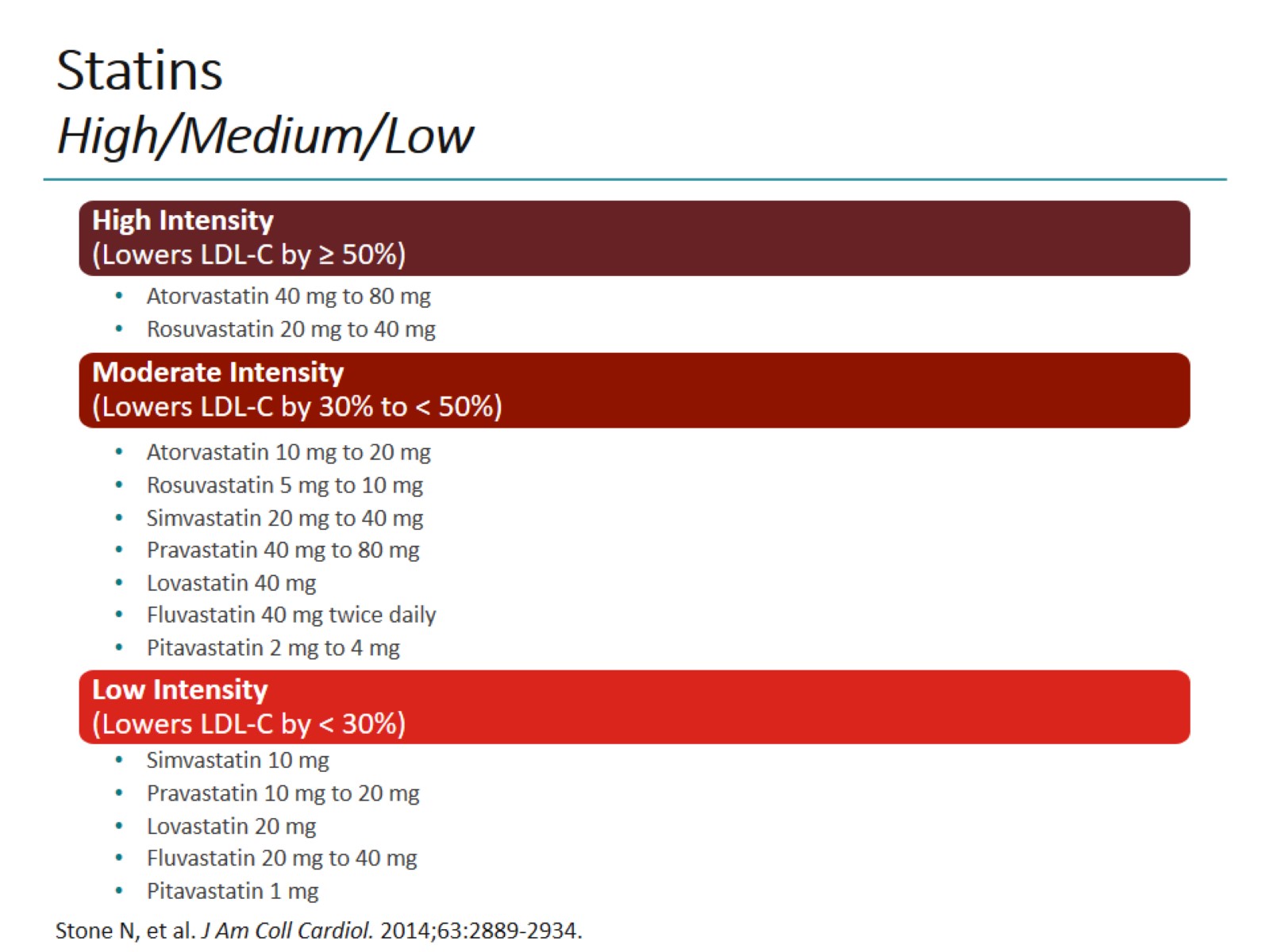 StatinsHigh/Medium/Low
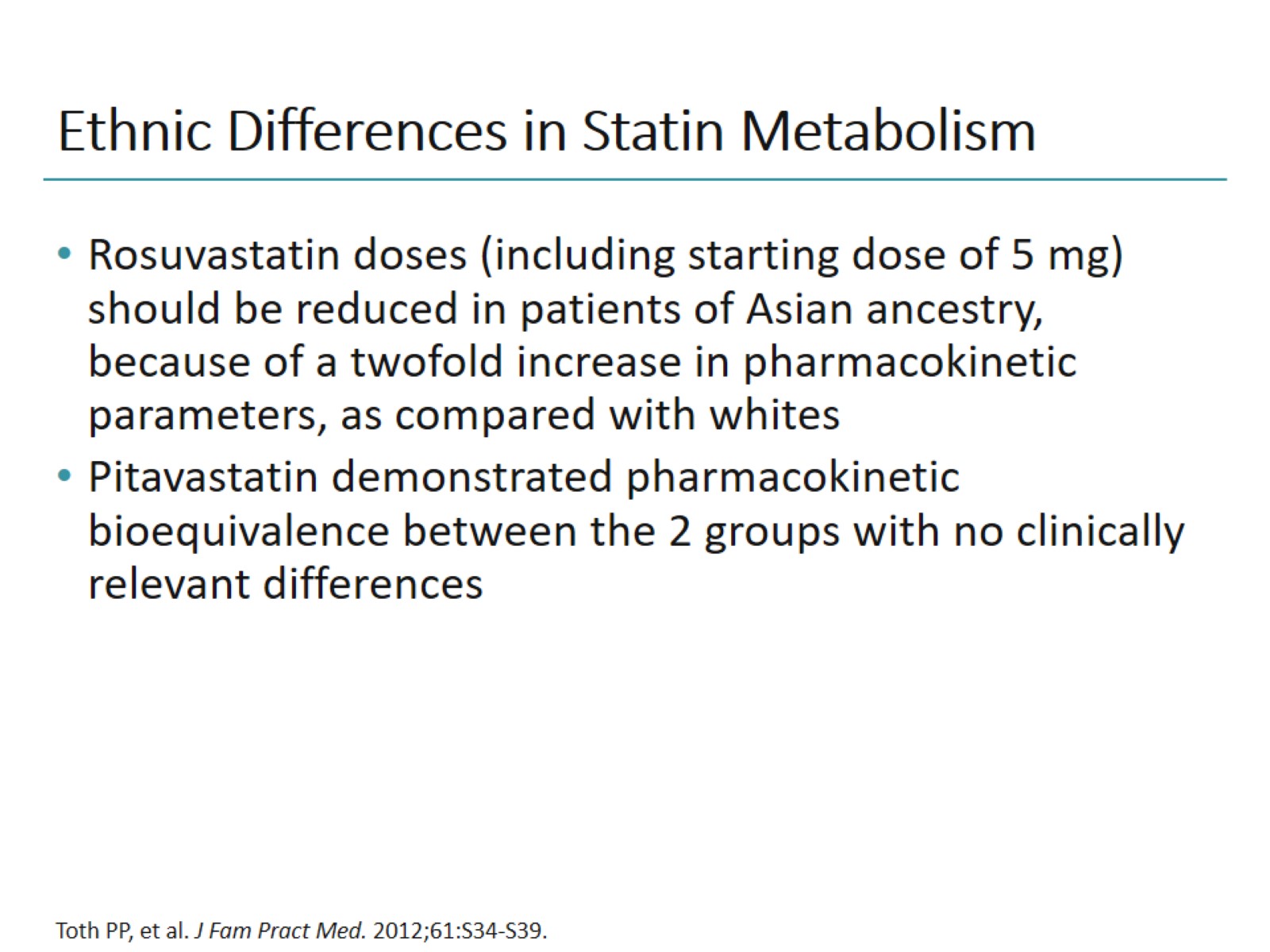 Ethnic Differences in Statin Metabolism
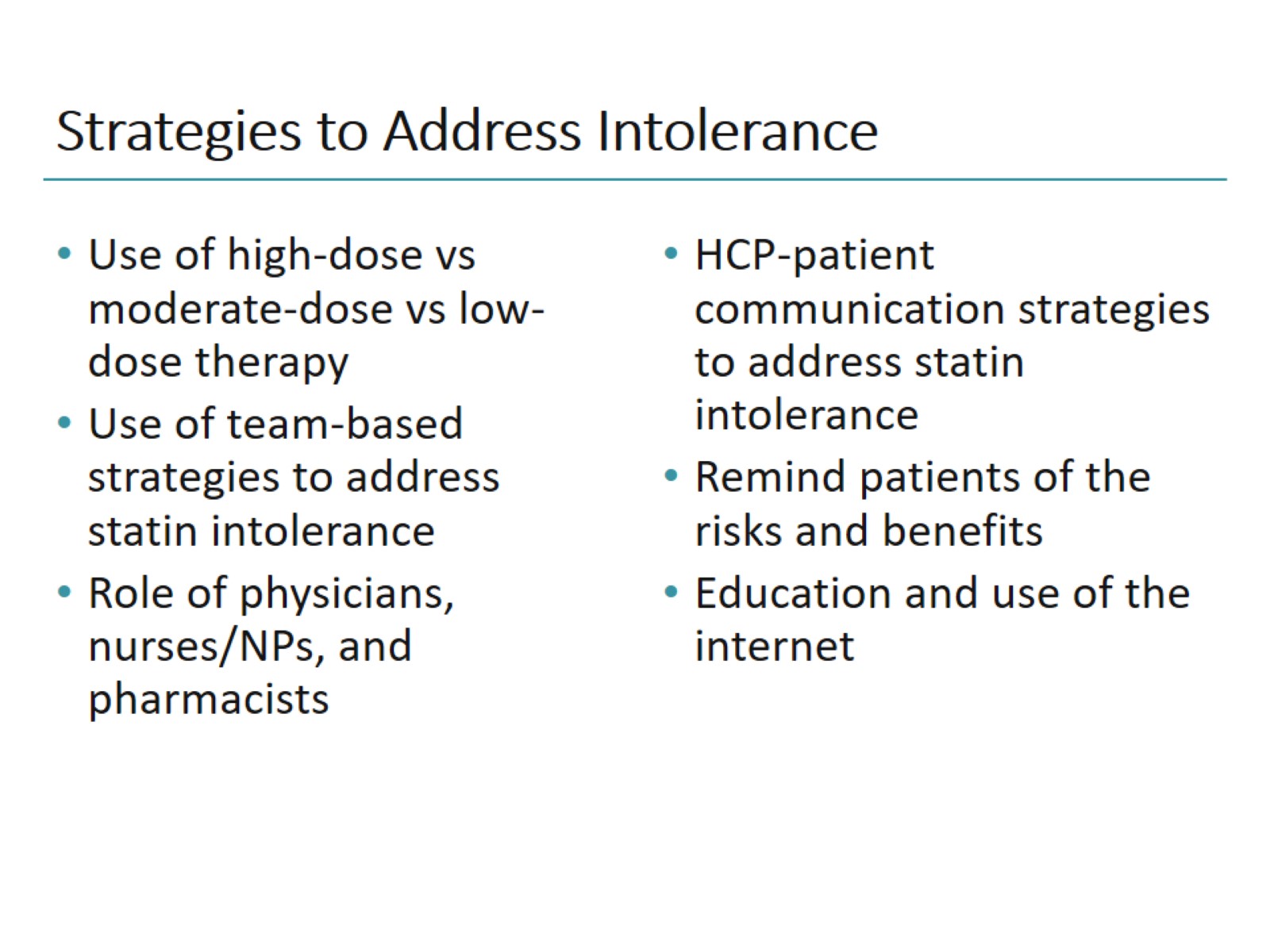 Strategies to Address Intolerance
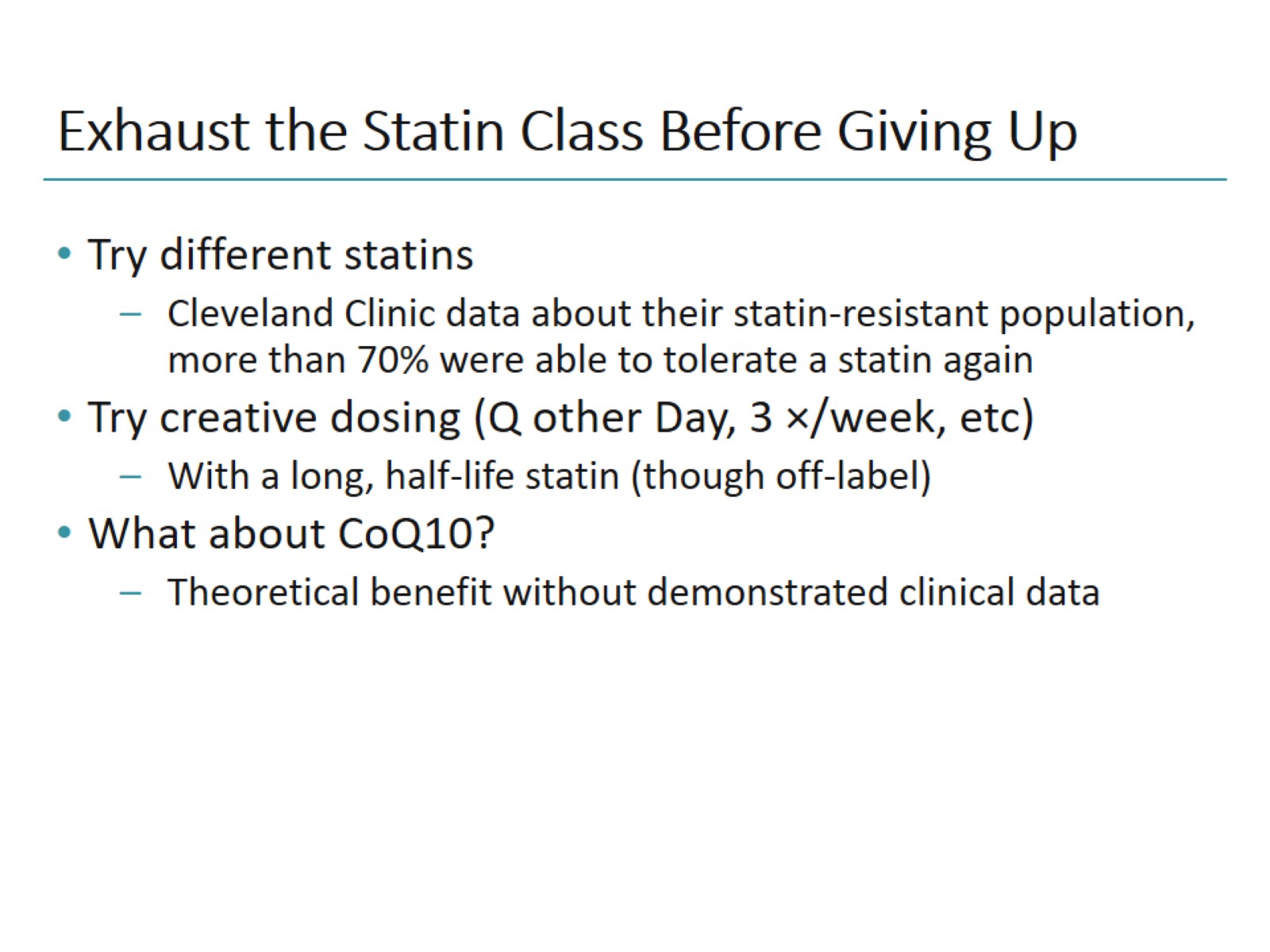 Exhaust the Statin Class Before Giving Up
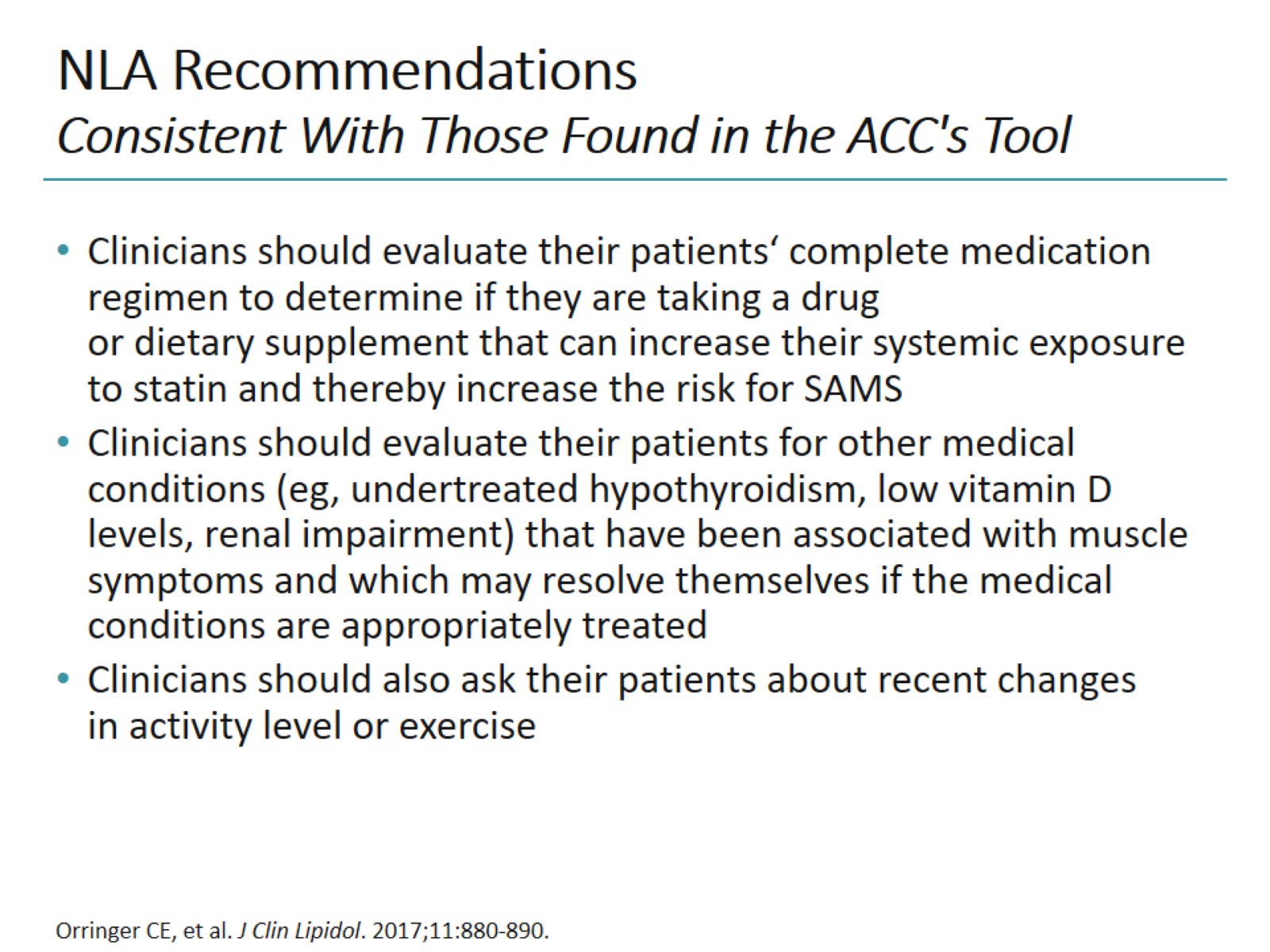 NLA RecommendationsConsistent With Those Found in the ACC's Tool
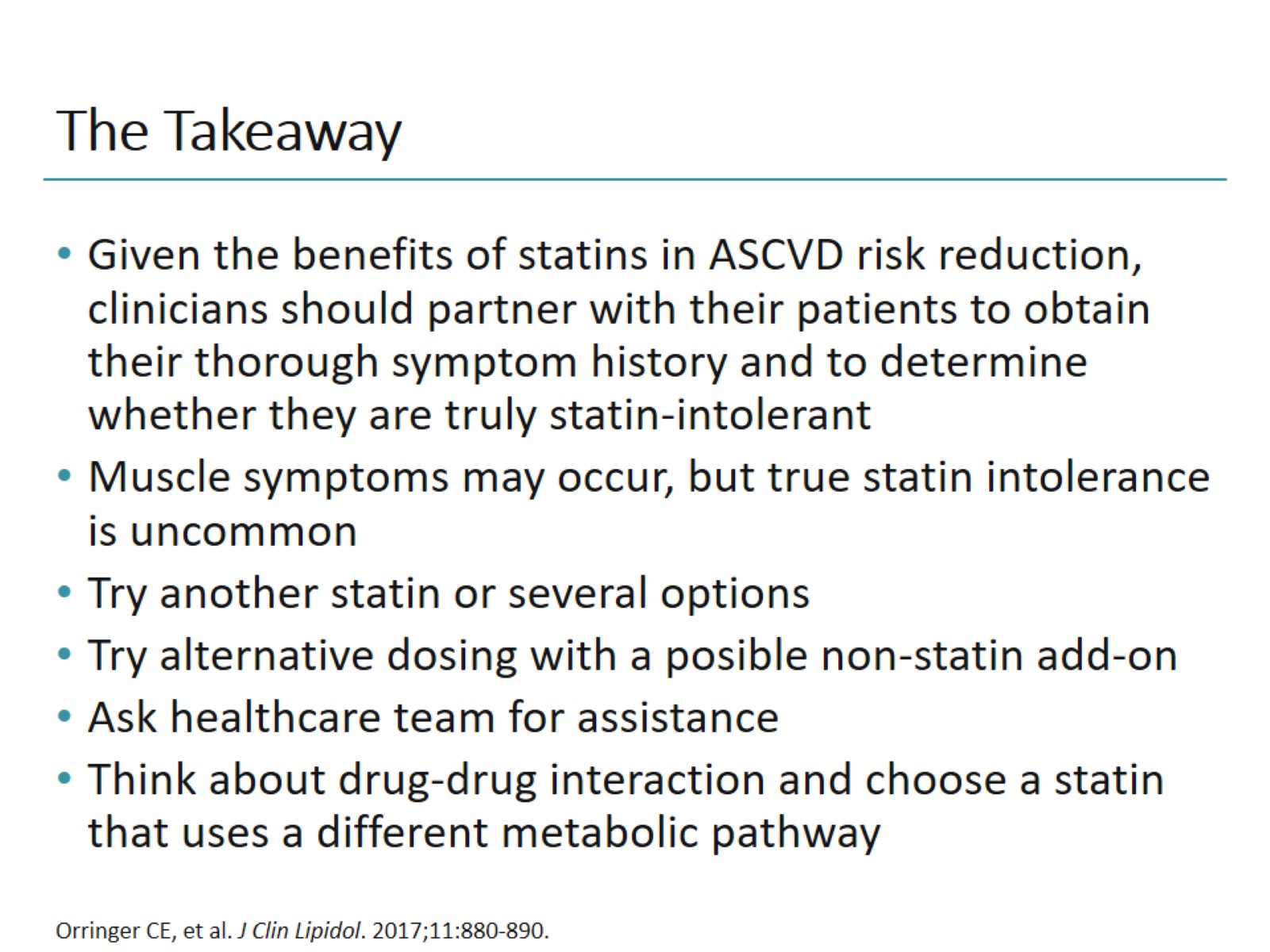 The Takeaway
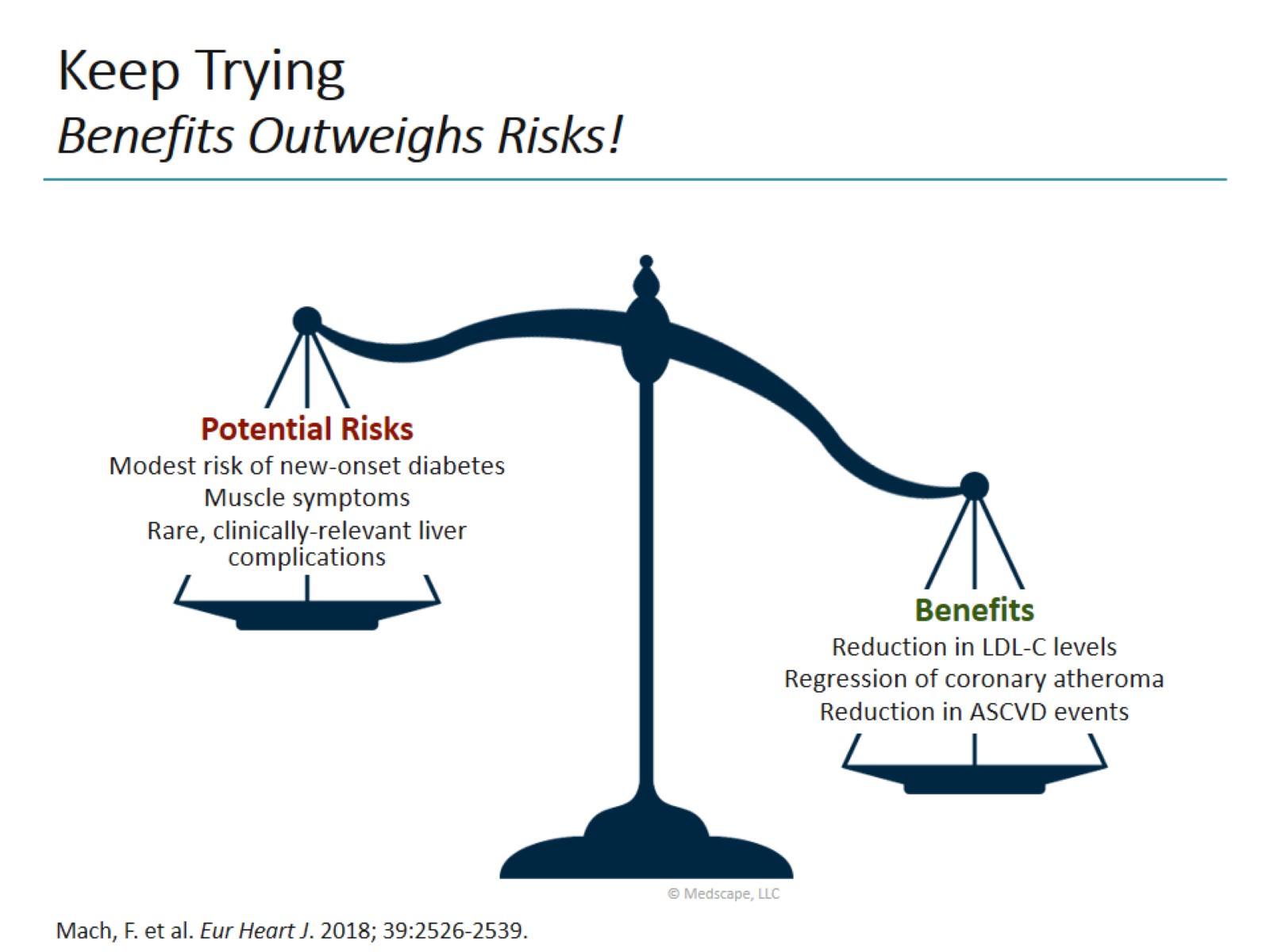 Keep TryingBenefits Outweighs Risks!
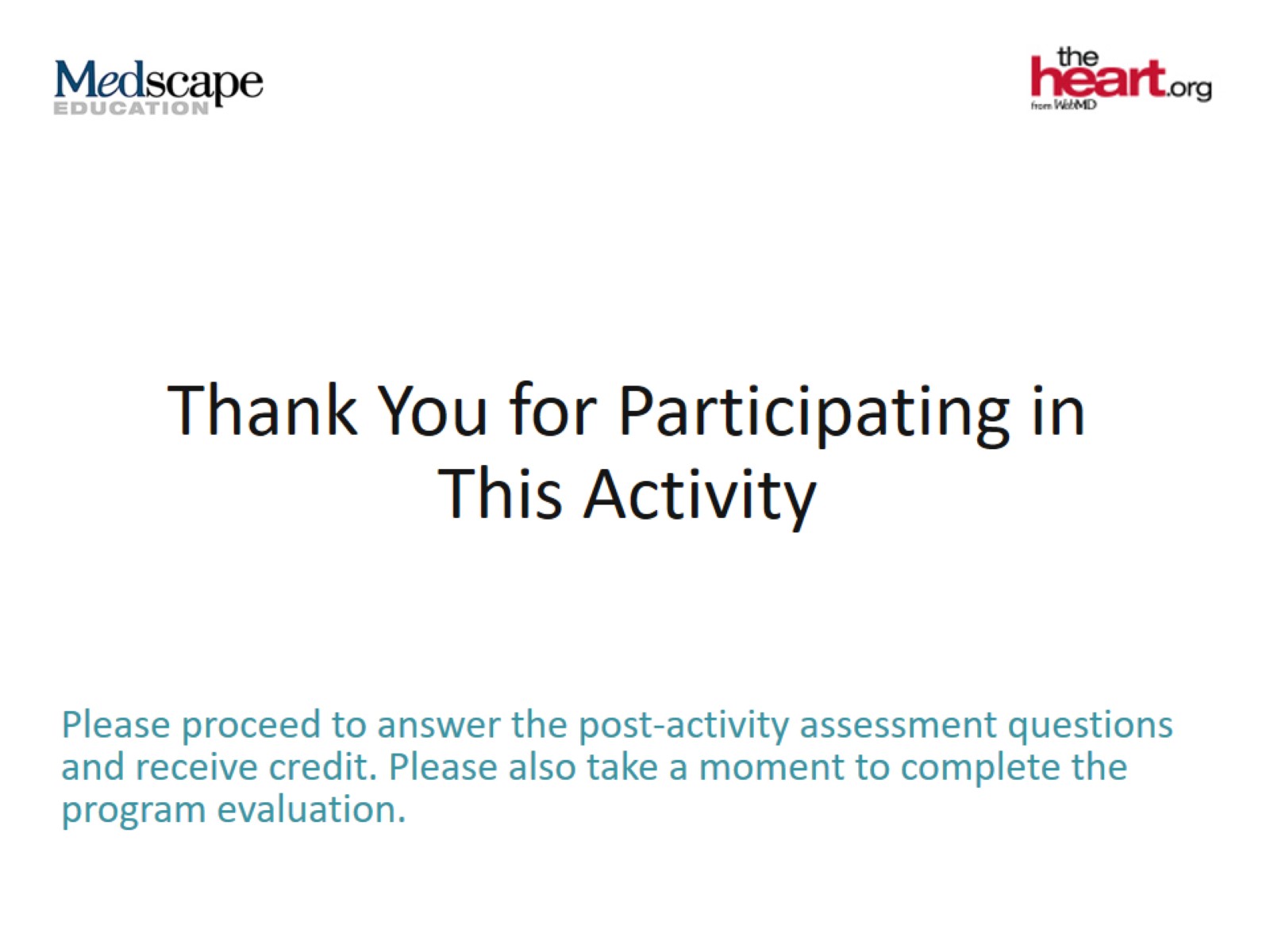